Embedding the learning from SAR’s
Jane Wells & Derek TracyDirector of Nursing , Clinical Director
July 2019
Learning from SAR’s
Any newly published SAR’s are presented at the next quarterly trust SGA committee
Monitoring of SAR actions is through a Borough spreadsheet , reviewed at SGA committee quarterly
New SAR page on the intranet – includes links to published SAR’s
Information about SAR’s is Included in our face to face level 3 SGA training
2
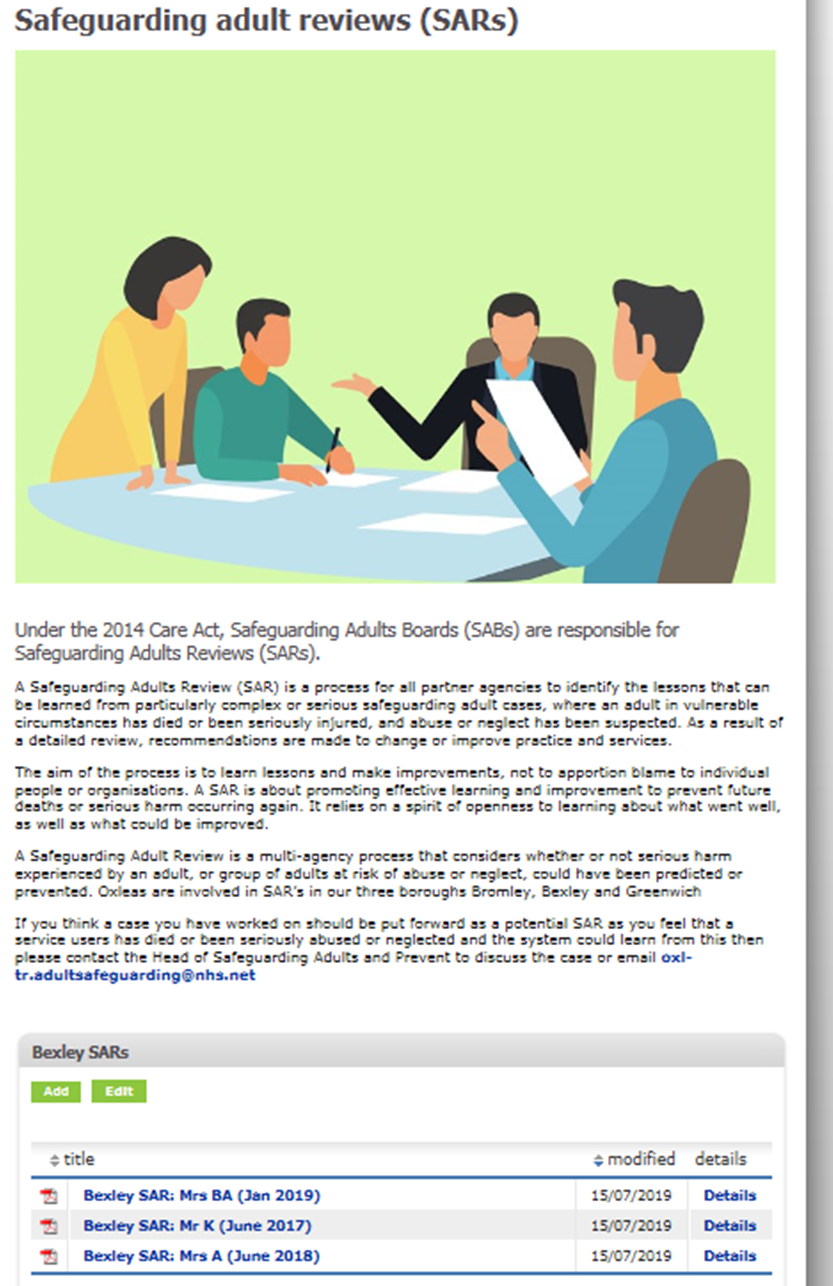 3
Governance of SAR’s
Internally 
SGA committee
Locally through patient safety groups – Bexley PSG
Information available on intranet
Externally
SAR sub group
Actions fed back to SAB
4
Mrs BA actions
5
Mrs BA actions
6
Thank you